Методические среды  // 27 января«Использование инструментов социальных сетей в процессе обучения»«Опыт использования социальных сетей в образовательных проектах»
Елена Веретённик
СПбШЭМ НИУ ВШЭ
veretennik@hse.ru
Высшая школа экономики, Москва, 2016
www.hse.ru
Опыт в деталях
О социометрии
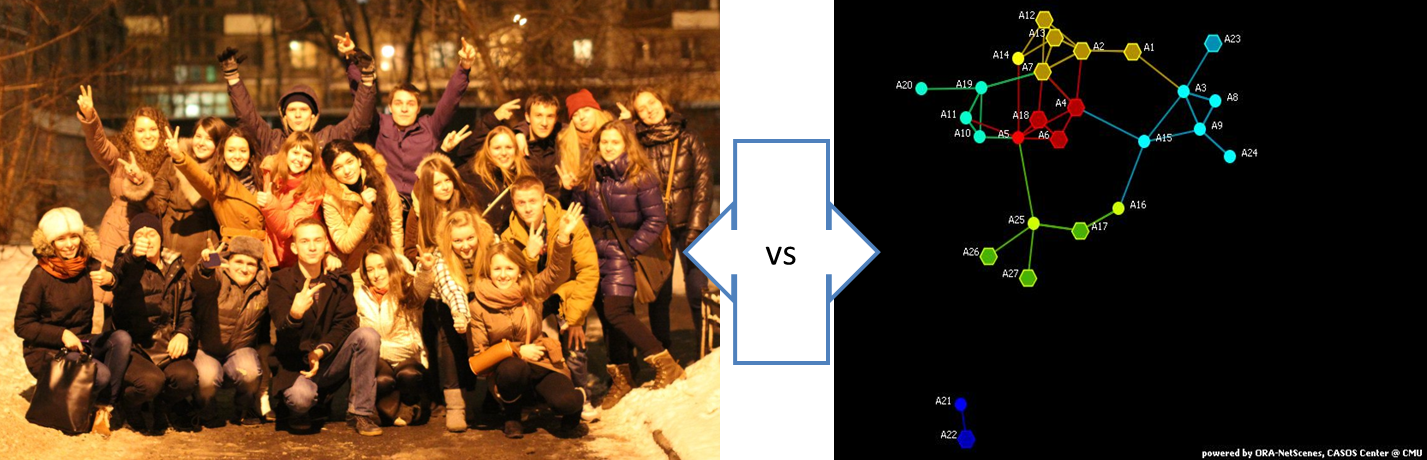 Программное обеспечение для обработки связей – ORA, NodeXL
// позволяет работать с социальными сетями в Интернете –  Facebook, Twitter
Кейс 1: создание новых учебных групп
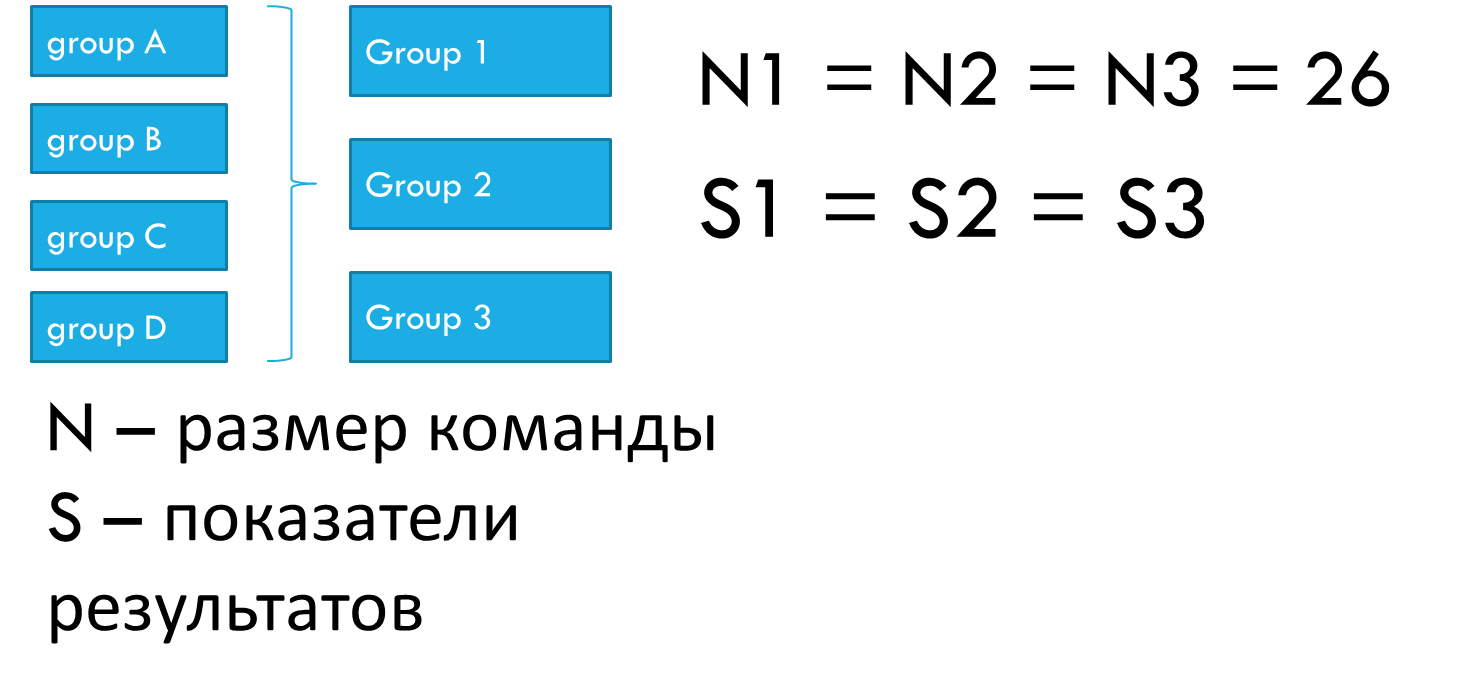 Альтернатива традиционному подходу
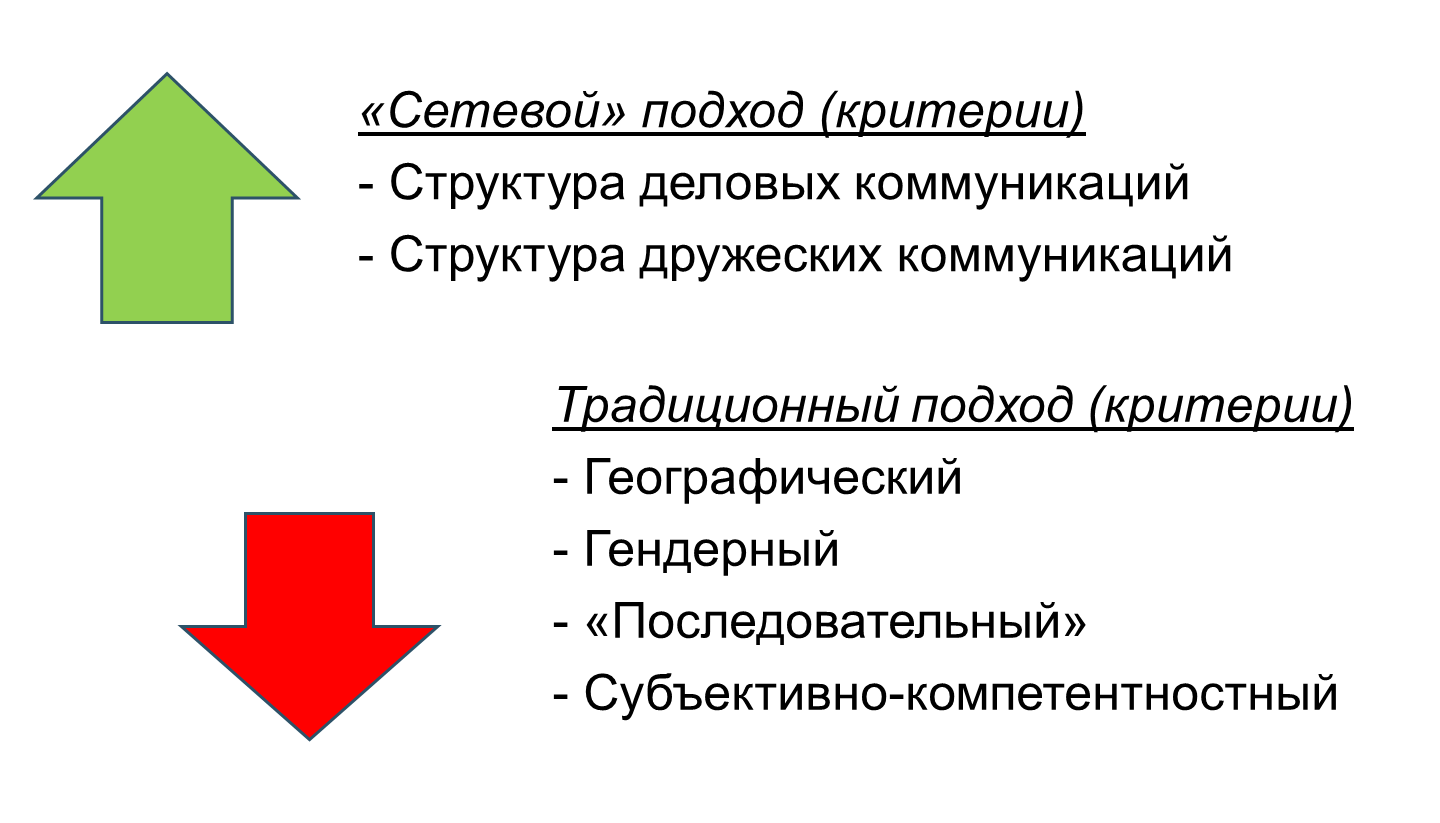 2 стратегии решения задачи
Сбор первичных данных
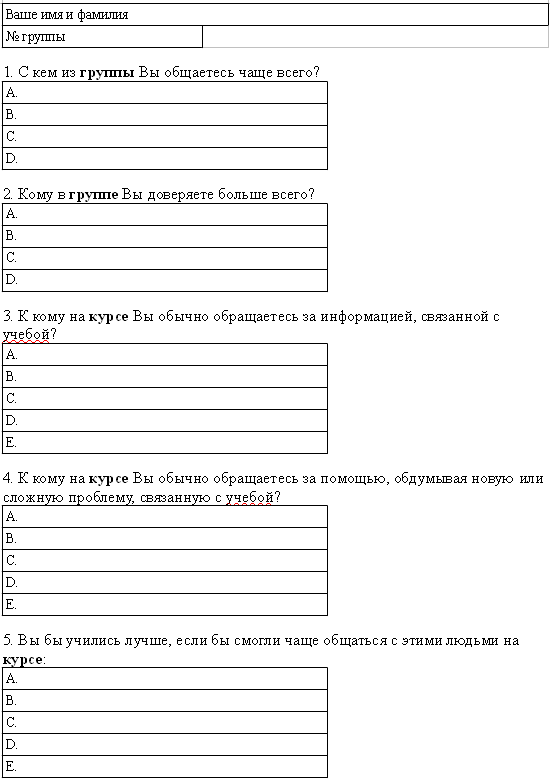 Уровень группы
Сплоченность
Стратегия
«Слабого звена»
фото
Доверие
Уровень курса
Коммуникации
фото
Помощь в работе
Стратегия
«Кипящего 
котла»
Возможность для 
развития
фото
Высшая школа экономики, Москва, 2014
Стратегия «слабого звена»
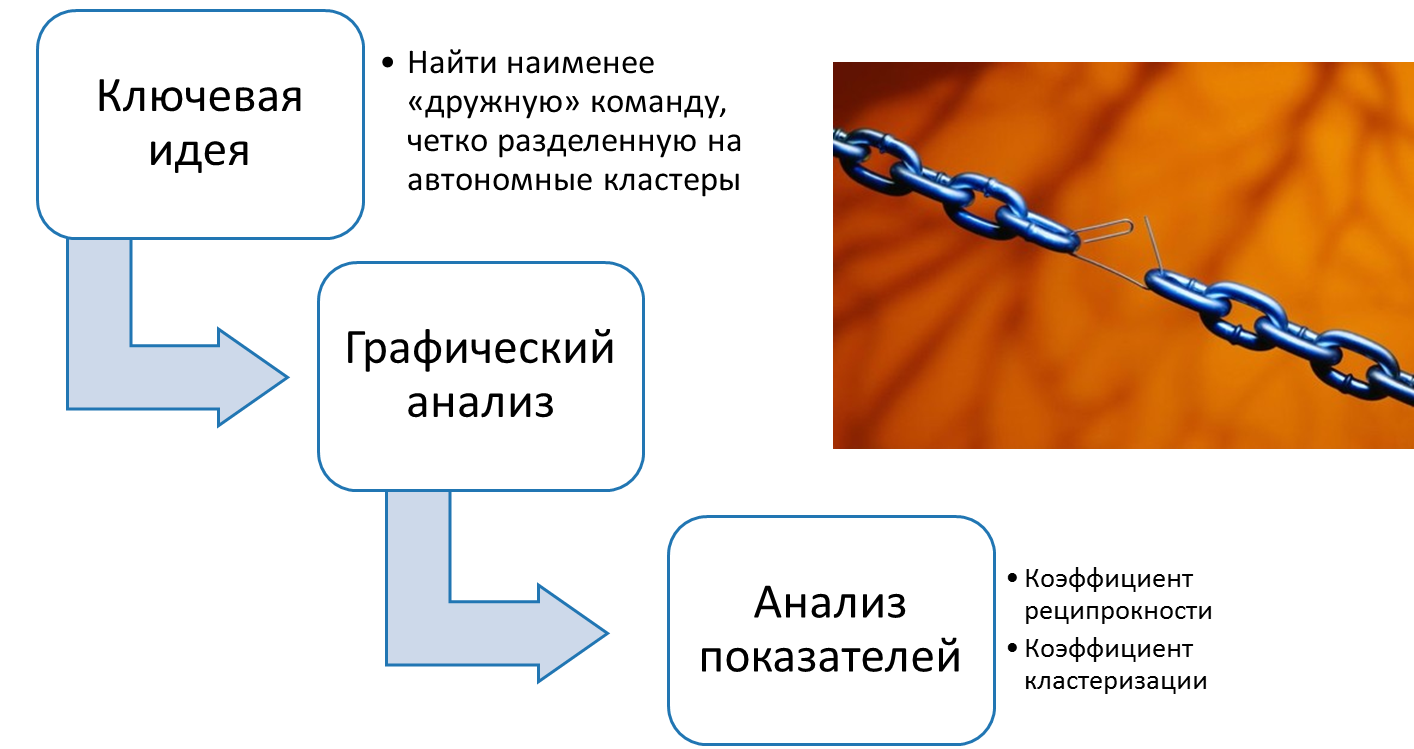 Анализ в стратегии 1
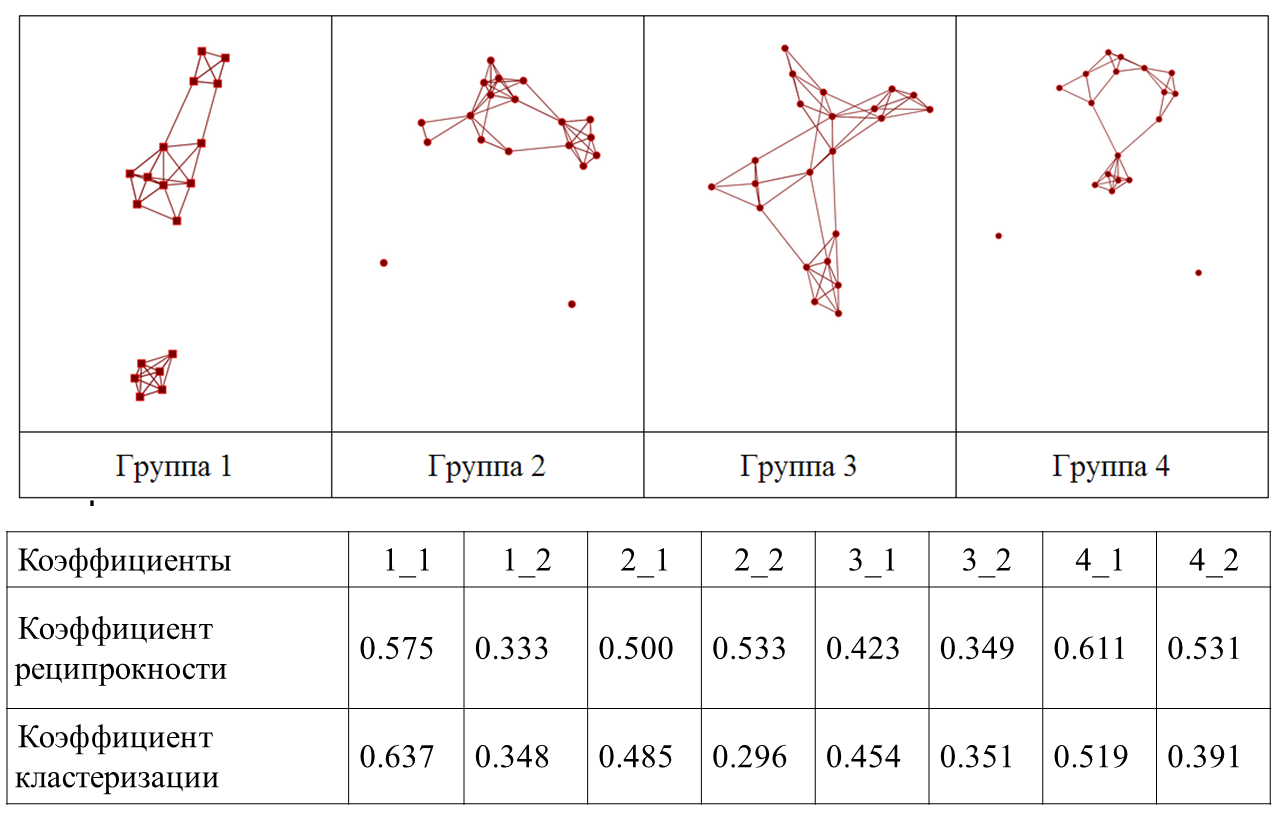 Стратегия «кипящего котла»
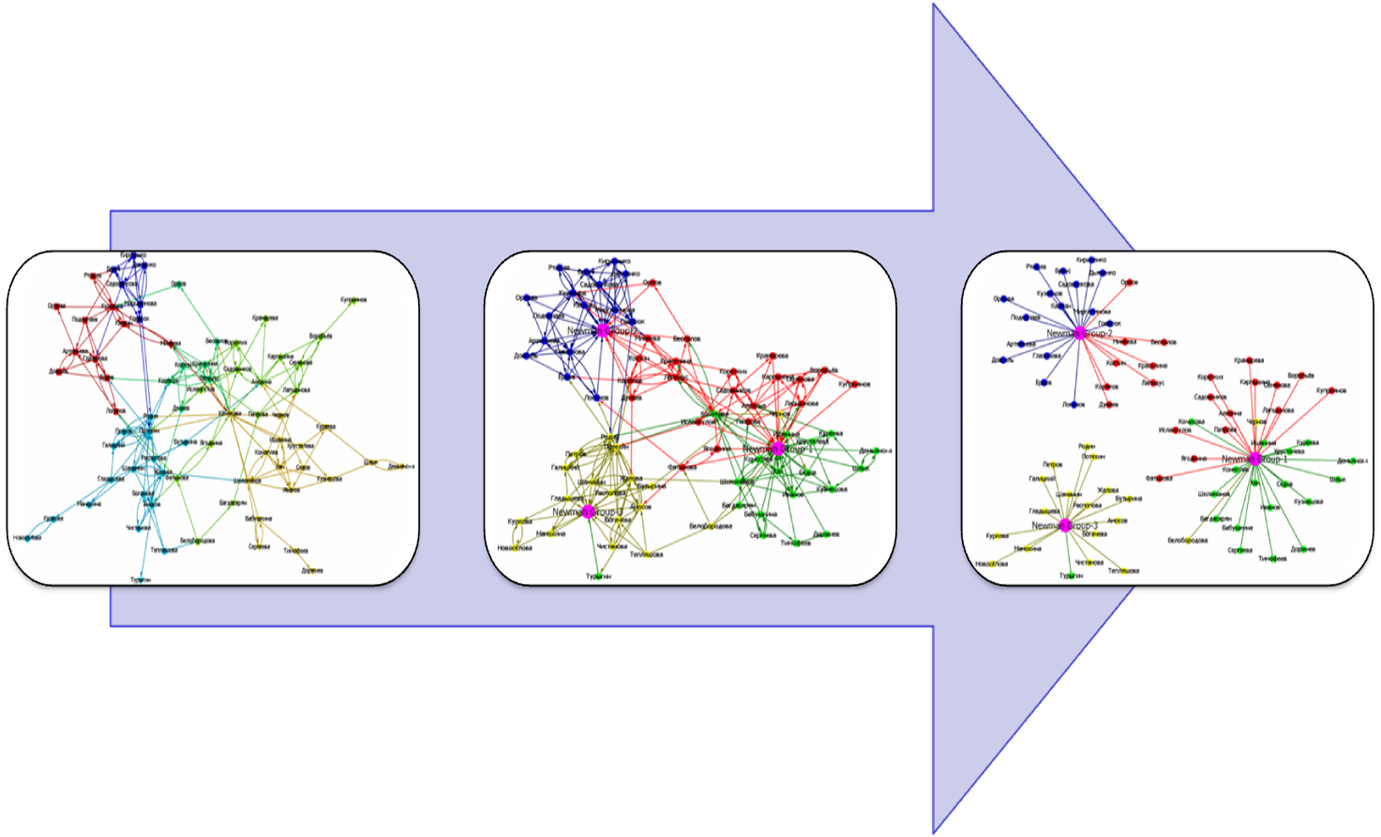 Анализ эффективности перегруппировки
Структура учебных групп через 1 год
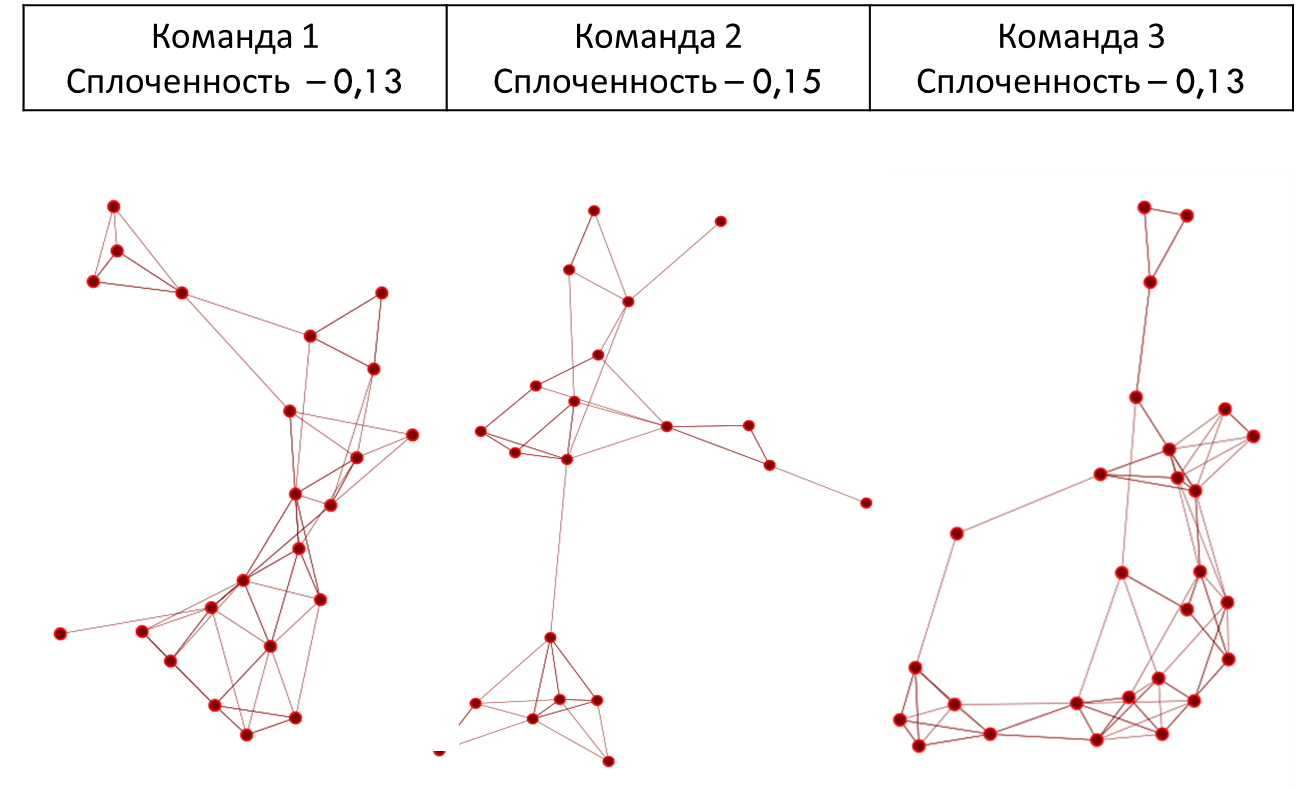 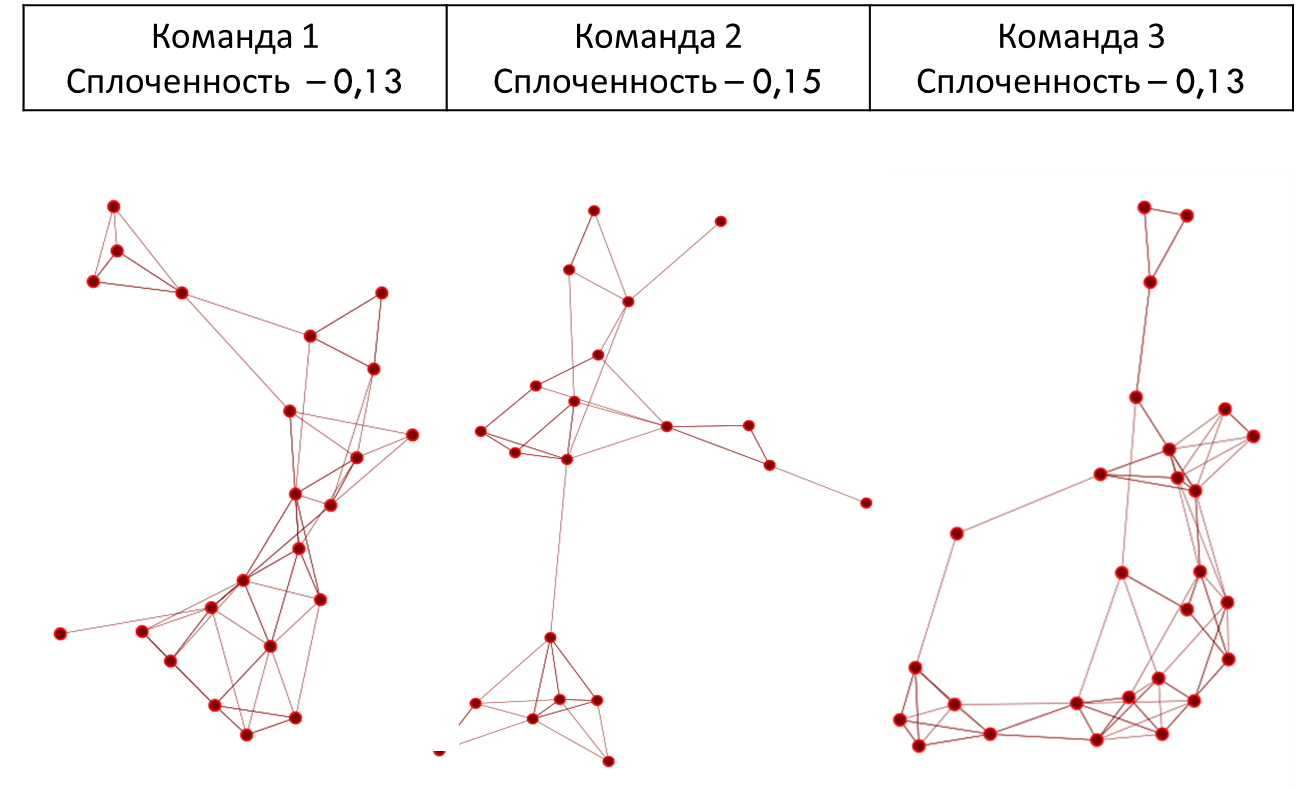 Какие задачи еще можно решить?
Поиск информационных заторов
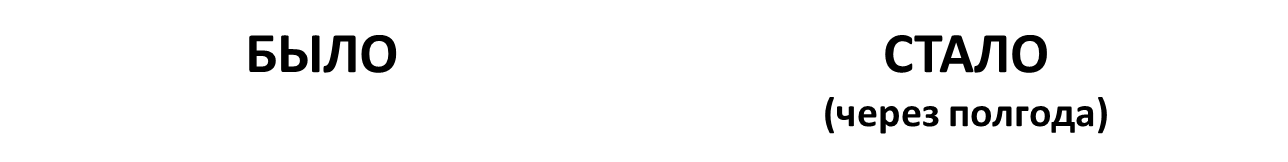 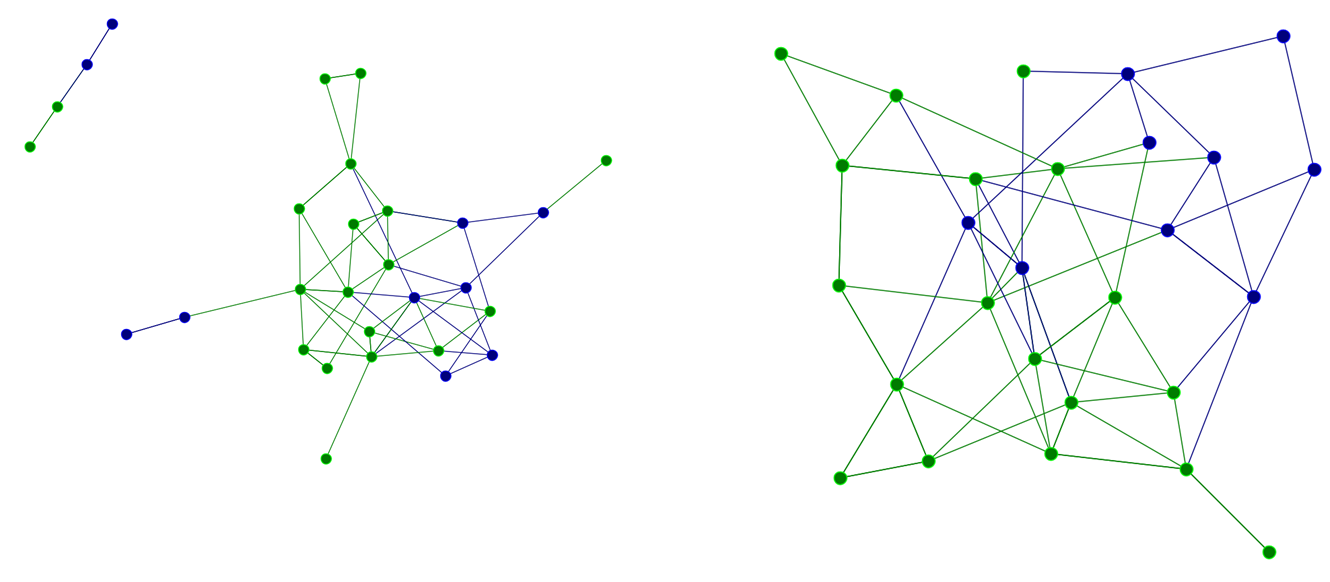 Изменение структуры лидерства
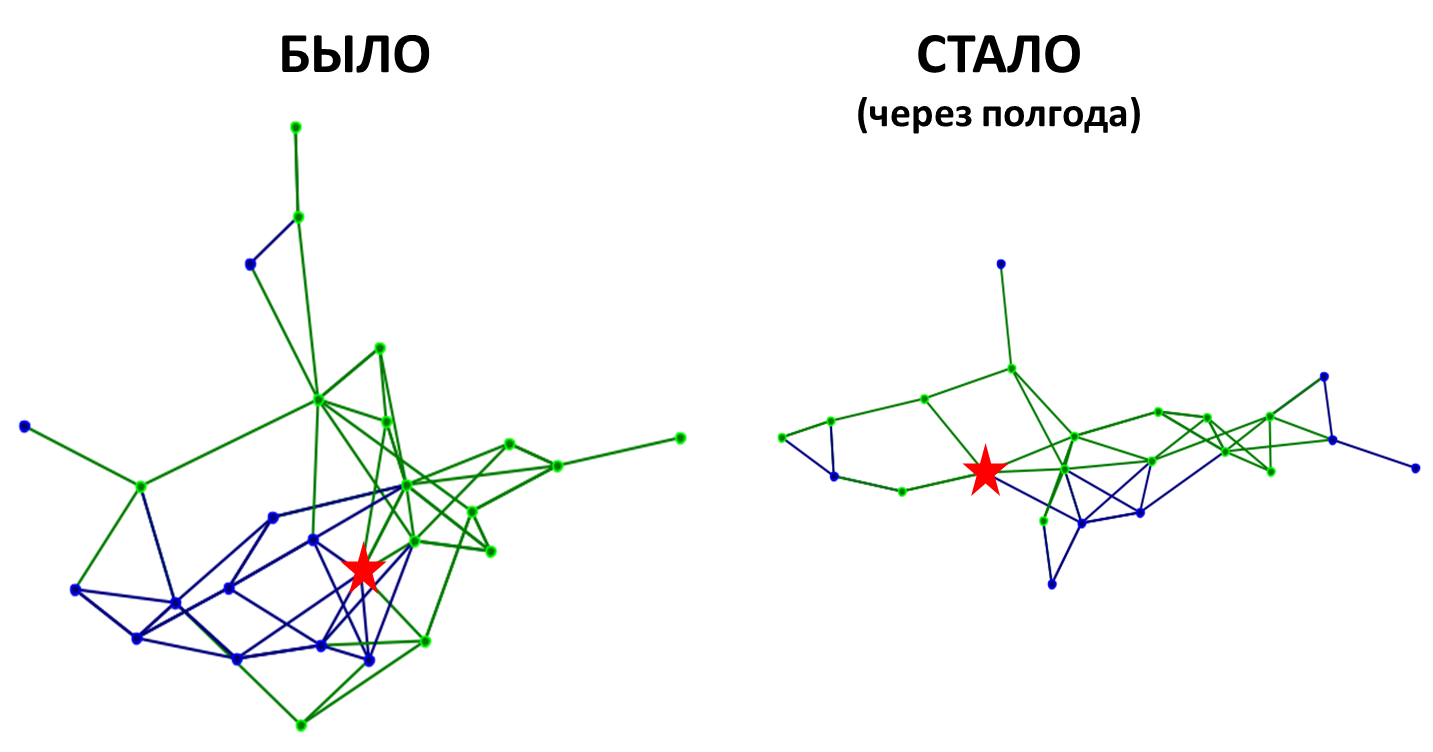 Дополнительно почитать по теме